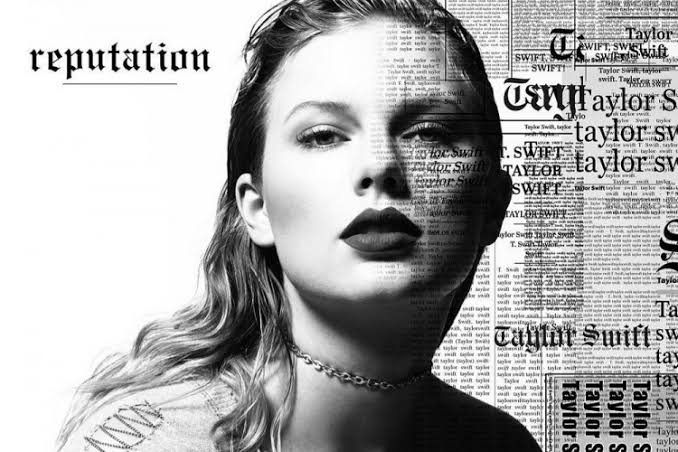 REPUTATION MANAGEMENT
Class of 2020
RULE OF THE GAME
Be on time and ready for the class 
Max tolerance 10.25
Bobot nilai: Presensi 10%, Tugas Mandiri 25%, Kuis 15%,  UTS 25%, UAS 25%.
REFERENCE
Reputation Management, The Key to Successful Public Relations and Corporate Communication, 3rd. (John Doorley and Helio Fred Garcia, e-book) 
Internal Public Relations, Strategi Membangun Reputasi Perusahaan. (Agung Laksamana,2010)
Public Relations
The management of communication and relationships between an organization and its publics. 
It is also the selling of ideas, policies, products and services through often uncontrolled media and two-way communication that complement or replace the controlled media and often one-way communication of advertising.
– Doorley/Garcia
Corporate and Organizational Communication:
The centralized management of communication on behalf of the organization;
The function is a critical contributor to an organization’s reputation—and thereby its competitiveness, productivity, and financial success. It is a subset of public relations.
– Doorley/Garcia
Corporate Reputation
How the corporation is perceived.
– Doorley/Garcia
Product Brand
How the (marketing) organization wants the product to be perceived.
– Doorley
Corporate Brand
How the corporation wants to be perceived. Success, at least from the perspective of those who lead the company, would have corporate reputation equal to corporate brand.
– Doorley/Garcia